THEBUSINESS PLAN
商
业
融
资
计
划
书
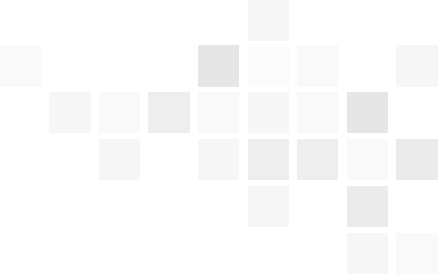 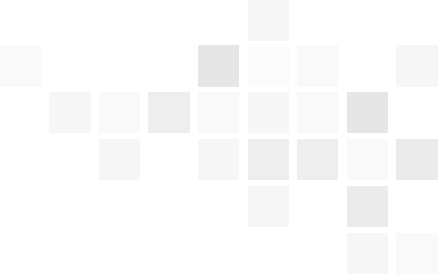 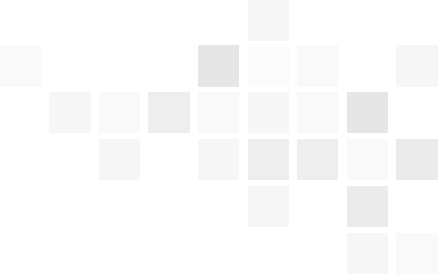 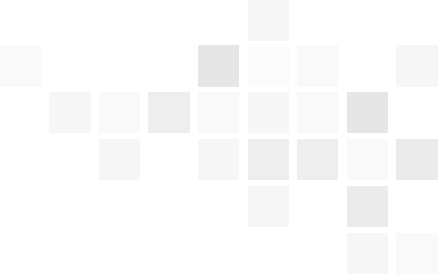 部门：
汇报人：xxx
延时符
我们的口号
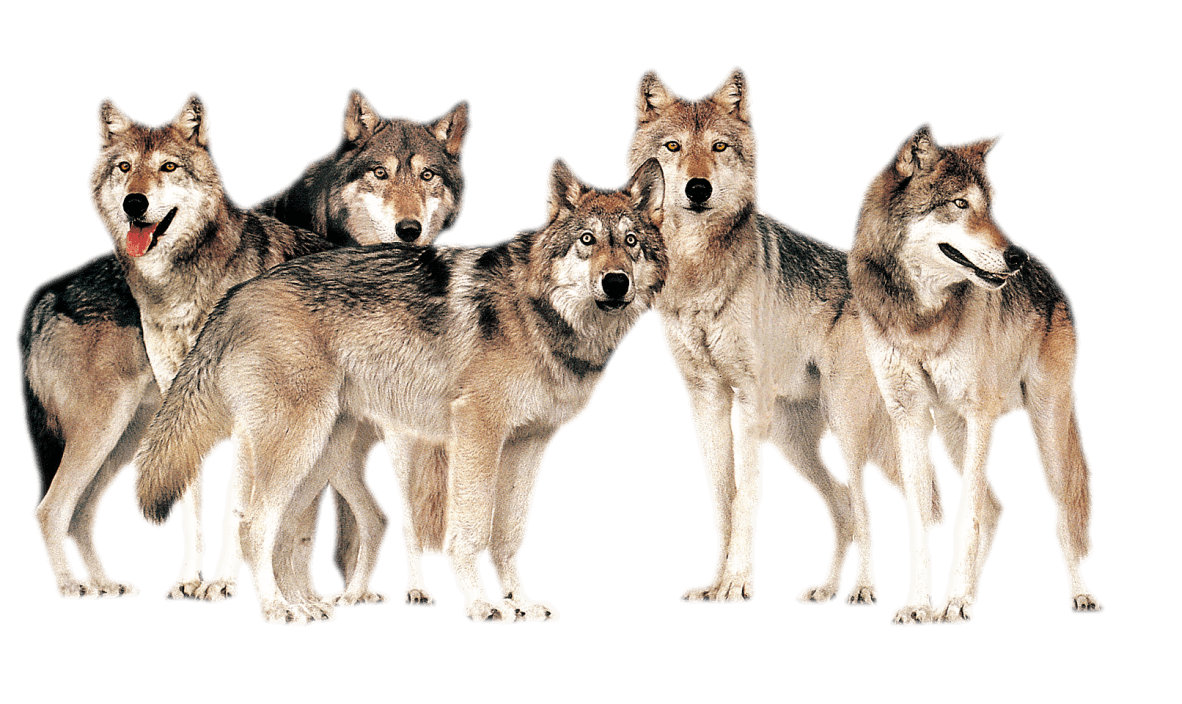 THE SLOGAN OF OUR TEAM
像狼一样奋斗拼搏，永不言败！
为客户------提供有效方便快捷的体验！
为伙伴------创造更多更大的经济效益！
为员工------实现经济回报的最大满足！
为社会------注入新鲜可靠的中坚力量！
０2
延时符
目   录 
Contents
公司与团队
（我们是谁）
产品与运营
（我们怎么做）
财务与融资
（商务合作方式）
项目介绍
（我们做什么）
发展前景
（长期战略目标）
０3
延时符
第一章
公司简介
TITLE  01
在此录入上述图表的描述说明，在此录入上述图表的描述说明。
团队介绍
TITLE  02
在此录入上述图表的描述说明，在此录入上述图表的描述说明。
公司与团队
（我们是谁）
项目成员
TITLE  03
在此录入上述图表的描述说明，在此录入上述图表的描述说明。
组织结构
TITLE  04
在此录入上述图表的描述说明，在此录入上述图表的描述说明。
公司事记
TITLE  05
在此录入上述图表的描述说明，在此录入上述图表的描述说明。
企业理念
TITLE  06
在此录入上述图表的描述说明，在此录入上述图表的描述说明。
04
延时符
公司简介
公司介绍
服务概览
我图网在2008年8月8日(奥运会开幕)兴建，是设计作品交易平台，主要经营正版设计稿，正版摄影图，正版插画，正版3d模型，正版flash源文件等销售
1、交流层面之服务 相比于网络相册，我图网具备完善的交流空间与平台——图片库，我图网现有一万多兼职设计师,设计稿/图片数近80万,每天增加的高质量设计稿/图片大概有2000张.可以第一时间看到设计师最新作品。 　

2．交易层面之服务 　在愉快交流的基础上，我们为用图者和设计师之间架设起一座桥梁，提供服务平台.设计稿图片出售与购买均能轻松地在线完成。
０5
延时符
团队介绍
公司介绍
青春
活力
专业
梦想
激情
我们一起创作企业的辉煌，一起实现我们的理想奋斗。
企业、事业各部门领导人具有合格的管理素质，有战略眼光，责任心强，，管理部门的工作健全而有效率。管理责任审计就是针对企事业的管理工作是否达到了上述责任要求。
０6
延时符
项目成员
代用名
代用名
代用名
代用名
职位名称
职位名称
职位名称
职位名称
请在此输入详细日常工作简介信息
请在此输入详细日常工作简介信息
请在此输入详细日常工作简介信息
请在此输入详细日常工作简介信息
０7
延时符
组织结构
董事长
法务部
总经理
研发部门
市场营销部
合作伙伴
市场部
品质部
采购部
财务部
综合部
制造中心
研究室
广告部
销售部
售后部
０8
延时符
公司事记
1
5
3
添加标题
添加标题
请在此输入详细的计划内容文字信息，表达图表含义。
请在此输入详细的计划内容文字信息，表达图表含义。
添加标题
添加标题
添加标题
请在此输入详细的计划内容文字信息，表达图表含义。
请在此输入详细的计划内容文字信息，表达图表含义。
请在此输入详细的计划内容文字信息，表达图表含义。
2
4
０9
延时符
企业理念
添加标题
添加标题
添加标题
01
02
在此录入上述图表的描述说明，在此录入上述图表的描述说明
在此录入上述图表的描述说明，在此录入上述图表的描述说明。
03
04
添加标题
添加标题
在此录入上述图表的描述说明，在此录入上述图表的描述说明
在此录入上述图表的描述说明，在此录入上述图表的描述说明。
在此录入上述图表的综合描述说明，在此录入上述图表的上述图表的综合描述说明入。在此录入上述图表的综合描述说明，在此录入上述图表的上述图表的综合描述说明入。
10
延时符
第二章
项目来源
TITLE  01
在此录入上述图表的描述说明，在此录入上述图表的描述说明。
需求分析
TITLE  02
在此录入上述图表的描述说明，在此录入上述图表的描述说明。
项目介绍
（我们做什么）
困难疑点
TITLE  03
在此录入上述图表的描述说明，在此录入上述图表的描述说明。
行业前景
TITLE  04
在此录入上述图表的描述说明，在此录入上述图表的描述说明。
竞争对手
TITLE  05
在此录入上述图表的描述说明，在此录入上述图表的描述说明。
优势分析
TITLE  06
在此录入上述图表的描述说明，在此录入上述图表的描述说明。
11
延时符
项目来源
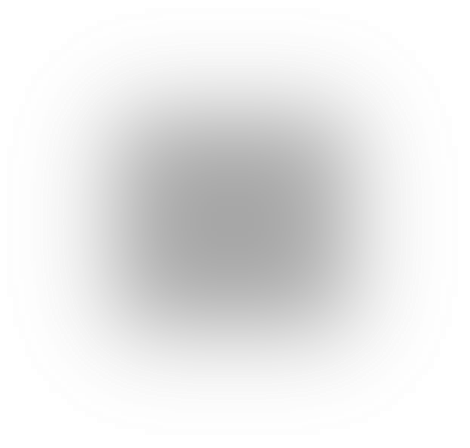 添加标题
在此录入上述图表的描述说明，在此录入上述图表的描述说明。
添加标题
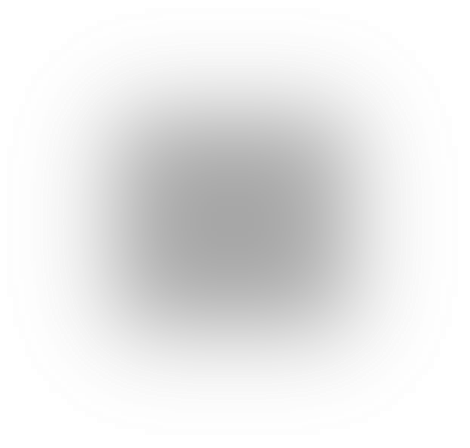 添加标题
添加标题
在此录入上述图表的描述说明，在此录入上述图表的描述说明。
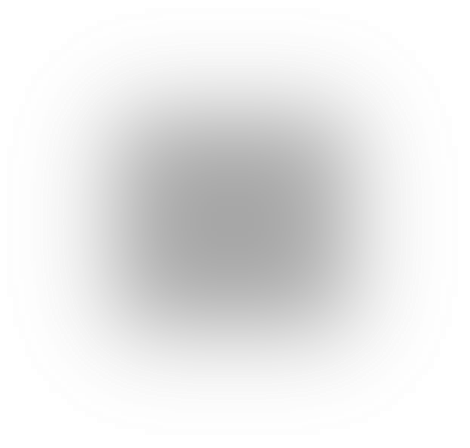 添加标题
添加标题
在此录入上述图表的描述说明，在此录入上述图表的描述说明。
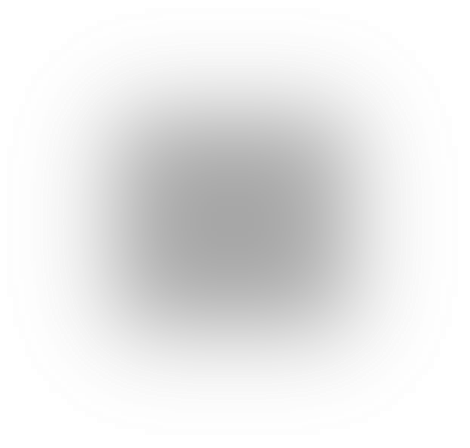 添加标题
添加标题
在此录入上述图表的描述说明，在此录入上述图表的描述说明。
12
延时符
需求分析
1
2
添加标题
添加标题
在此录入上述图表的描述明，在此录入上述图表的描述说。
在此录入上述图表的描述明，在此录入上述图表的描述说。
4
3
添加标题
添加标题
在此录入上述图表的描述明，在此录入上述图表的描述说。
在此录入上述图表的描述明，在此录入上述图表的描述说。
13
延时符
困难疑点
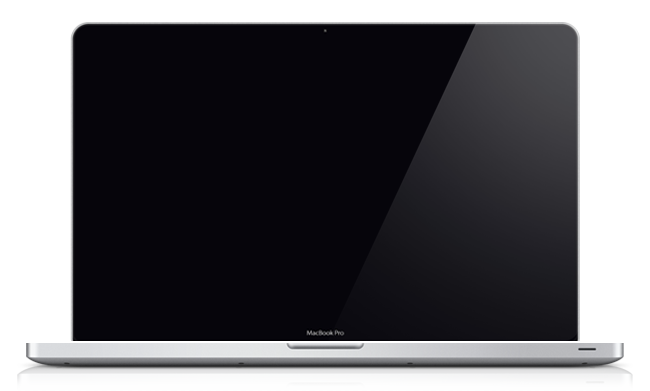 添加标题
在此录入上述图表的描述说明，在此录入上述图表的描述说明。
01
添加标题
02
在此录入上述图表的描述说明，在此录入上述图表的描述说明。
添加标题
03
在此录入上述图表的描述说明，在此录入上述图表的描述说明。
14
延时符
行业前景
添加标题
添加标题
添加标题
添加标题
请在此处添加文字信息，表达图的含义请在此处添加文字。
请在此处添加文字信息，表达图的含义请在此处添加文字。
请在此处添加文字信息，表达图的含义请在此处添加文字。
请在此处添加文字信息，表达图的含义请在此处添加文字。
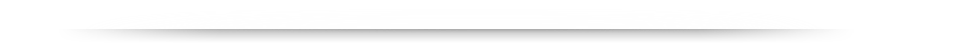 添加标题
添加标题
添加标题
添加标题
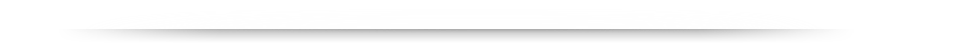 15
延时符
竞争对手
添加标题
添加标题
在此录入上述图表的描述说明，录入上述图表的描述说明。
竞争对手
添加标题
在此录入上述图表的描述明，在此录入上述图表的描述说
45%
本公司
55%
在此录入上述图表的综合描述说明，在此录入上述图表的上述图表的综合描述说明入。在此录入上述图表的综合描述说明，在此录入上述图表的上述图表的综合描述说明入。
16
延时符
优势分析
01
02
03
04
05
添加标题
添加标题
添加标题
添加标题
添加标题
请在此处添加文字信息，表达图的含义。
请在此处添加文字信息，表达图的含义。
请在此处添加文字信息，表达图的含义。
请在此处添加文字信息，表达图的含义。
请在此处添加文字信息，表达图的含义。
17
延时符
第三章
产品概述
TITLE  01
在此录入上述图表的描述说明，在此录入上述图表的描述说明。
产品功能
TITLE  02
在此录入上述图表的描述说明，在此录入上述图表的描述说明。
产品与运营
（我们怎么做）
网络营销
TITLE  03
在此录入上述图表的描述说明，在此录入上述图表的描述说明。
线下推广
TITLE  04
在此录入上述图表的描述说明，在此录入上述图表的描述说明。
利润来源
TITLE  05
在此录入上述图表的描述说明，在此录入上述图表的描述说明。
消费定位
TITLE  06
在此录入上述图表的描述说明，在此录入上述图表的描述说明。
18
延时符
产品概述
点击输入标题
在此输入详细文字介绍，
和详细信息。
点击输入标题
在此输入详细文字介绍，
和详细信息。
点击输入标题
在此输入详细文字介绍，
和详细信息。
点击输入标题
在此输入详细文字介绍，
和详细信息。
19
延时符
产品功能
添加功能
添加功能
添加功能
添加功能
01
02
03
04
请在此处添加文字信息，表达图的含义。
请在此处添加文字信息，表达图的含义。
请在此处添加文字信息，表达图的含义。
请在此处添加文字信息，表达图的含义。
20
延时符
网络营销
QQ空间
微信营销
在此录入上述图表的描述明，在此录入上述图表的描述说。
在此录入上述图表的描述明，在此录入上述图表的描述说。
新浪微博
在此录入上述图表的描述明，在此录入上述图表的描述说。
21
延时符
线下推广
01
添加标题
请在此输入详细的文字介绍信息，表达图表的含义。
添加标题
请在此输入详细的文字介绍信息，表达图表的含义。
02
03
添加标题
请在此输入详细的文字介绍信息，表达图表的含义。
添加标题
请在此输入详细的文字介绍信息，表达图表的含义。
04
22
延时符
利润来源
01
02
03
输入标题
输入标题
输入标题
在此录入上述图表的描述明，在此录入上述图表的描述说。
在此录入上述图表的描述明，在此录入上述图表的描述说。
在此录入上述图表的描述明，在此录入上述图表的描述说。
输入标题
输入标题
输入标题
在此录入上述图表的描述明，在此录入上述图表的描述说。
在此录入上述图表的描述明，在此录入上述图表的描述说。
在此录入上述图表的描述明，在此录入上述图表的描述说。
23
延时符
消费定位
添加标题
请在此输入详细的文字介绍信息，表达图表的含义。
添加标题
添加标题
请在此输入详细的文字介绍信息，表达图表的含义。
请在此输入详细的文字介绍信息，表达图表的含义。
24
延时符
第四章
开发计划
TITLE  01
在此录入上述图表的描述说明，在此录入上述图表的描述说明。
市场拓展
TITLE  02
在此录入上述图表的描述说明，在此录入上述图表的描述说明。
发展前景
（长期战略目标）
五年计划
TITLE  03
在此录入上述图表的描述说明，在此录入上述图表的描述说明。
销售网络
TITLE  04
在此录入上述图表的描述说明，在此录入上述图表的描述说明。
风险评估
TITLE  05
在此录入上述图表的描述说明，在此录入上述图表的描述说明。
周边市场
TITLE  06
在此录入上述图表的描述说明，在此录入上述图表的描述说明。
25
延时符
开发计划
添加标题
添加标题
请在此输入详细的文字介绍信息，表达图表的含义。
请在此输入详细的文字介绍信息，表达图表的含义。
01
02
03
04
05
添加标题
添加标题
添加标题
请在此输入详细的文字介绍信息，表达图表的含义。
请在此输入详细的文字介绍信息，表达图表的含义。
请在此输入详细的文字介绍信息，表达图表的含义。
26
延时符
市场拓展
添加标题
在此录入上述图表的描述说明，在此录入上述图表的描述说明。在此录入上述图表的描述说明。
01
添加标题
在此录入上述图表的描述说明，在此录入上述图表的描述说明。在此录入上述图表的描述说明。
02
添加标题
在此录入上述图表的描述说明，在此录入上述图表的描述说明。在此录入上述图表的描述说明。
03
添加标题
04
在此录入上述图表的描述说明，在此录入上述图表的描述说明。在此录入上述图表的描述说明。
27
延时符
五年计划
添加标题
添加标题
请在此输入详细的计划内容文字信息，表达图表含义。
请在此输入详细的计划内容文字信息，表达图表含义。
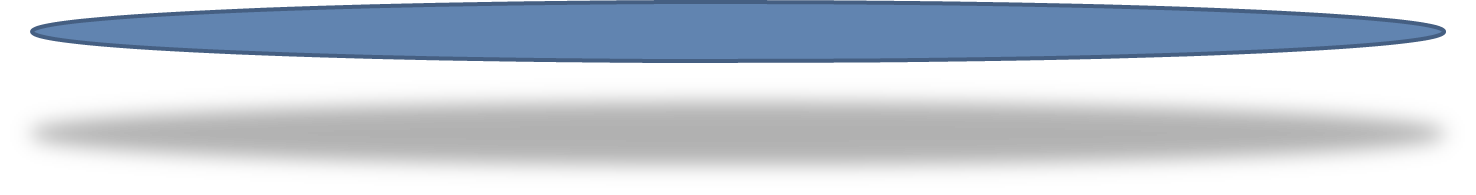 2016
2017
2018
2019
2020
添加标题
添加标题
添加标题
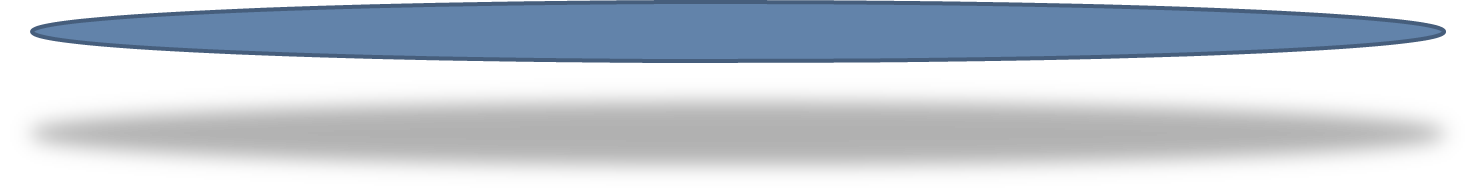 请在此输入详细的计划内容文字信息，表达图表含义。
请在此输入详细的计划内容文字信息，表达图表含义。
请在此输入详细的计划内容文字信息，表达图表含义。
28
延时符
销售网络
地名
地名
简要说明
地名
地名：简要说明图表含义；
地名：简要说明图表含义；
地名：简要说明图表含义；
地名：简要说明图表含义；
地名：简要说明图表含义；
地名：简要说明图表含义。
地名
地名
地名
29
延时符
风险评估
添加标题
03
01
02
添加标题
添加标题
添加标题
请在此输入详细的计划内容文字信息，表达图表含义。
请在此输入详细的计划内容文字信息，表达图表含义。
请在此输入详细的计划内容文字信息，表达图表含义。
在此录入上述图表的综合描述说明，在此录入上述图表的上述图表的综合描述说明入。在此录入上述图表的综合描述说明，在此录入上述图表的上述图表的综合描述说明入。
30
延时符
周边市场
添加标题
添加标题
添加标题
在此录入上述图表的综合描述说明，在此录入上述图表的上述图表的综合描述说明入。在此录入上述图表的综合描述说明，在此录入上述图表的上述图表的综合描述说明入
在此录入上述图表的综合描述说明，在此录入上述图表的上述图表的综合描述说明入。在此录入上述图表的综合描述说明，在此录入上述图表的上述图表的综合描述说明入。
在此录入上述图表的综合描述说明，在此录入上述图表的上述图表的综合描述说明入。在此录入上述图表的综合描述说明，在此录入上述图表的上述图表的综合描述说明入。
31
延时符
第五章
成本预算
TITLE  01
在此录入上述图表的描述说明，在此录入上述图表的描述说明。
资金缺口
TITLE  02
在此录入上述图表的描述说明，在此录入上述图表的描述说明。
财务与融资
（商务合作方式）
融资计划
TITLE  03
在此录入上述图表的描述说明，在此录入上述图表的描述说明。
资金用途
TITLE  04
在此录入上述图表的描述说明，在此录入上述图表的描述说明。
盈利计划
TITLE  05
在此录入上述图表的描述说明，在此录入上述图表的描述说明。
资金运作
TITLE  06
在此录入上述图表的描述说明，在此录入上述图表的描述说明。
32
延时符
成本预算
添加标题
添加标题
添加标题
点击添加内容点击添加内容
点击添加内容点击添加内容
点击添加内容点击添加内容
01
02
03
40%
70%
80%
33
延时符
资金缺口
添加标题
添加标题
添加标题
添加标题
点击添加内容点击添加内容
点击添加内容点击添加内容
点击添加内容点击添加内容
点击添加内容点击添加内容
资金缺口
34
延时符
融资计划
1
2
3
4
5
6
点击输入标题
点击输入标题
在此录入上述图表的综合说明，在此录入上述图表的综合描述说明
在此录入上述图表的综合说明，在此录入上述图表的综合描述说明。
点击输入标题
点击输入标题
在此录入上述图表的综合说明，在此录入上述图表的综合描述说明
在此录入上述图表的综合说明，在此录入上述图表的综合描述说明。
点击输入标题
点击输入标题
在此录入上述图表的综合说明，在此录入上述图表的综合描述说明。
在此录入上述图表的综合说明，在此录入上述图表的综合描述说明
35
延时符
资金用途
添加标题
添加标题
添加标题
添加标题
点击添加内容点击添加内容
点击添加内容点击添加内容
点击添加内容点击添加内容
95%
45%
65%
在此录入上述图表的综合描述说明，在此录入上述图表的上述图表的综合描述说明入。在此录入上述图表的综合描述说明，在此录入上述图表的上述图表的综合描述说明入。
36
延时符
盈利计划
点击输入标题
在此录入上述图表的描述说明，在此录入上述图表的描述说明，在此录入上述图表的描述说明。在此录入上述图表的描述说明。在此录入上述图表的描述说明。
添加标题
添加标题
01
02
在此录入上述图表的描述说明，在此录入上述图表的描述说明。
在此录入上述图表的描述说明，在此录入上述图表的描述说明。
添加标题
添加标题
03
04
在此录入上述图表的描述说明，在此录入上述图表的描述说明。
在此录入上述图表的描述说明，在此录入上述图表的描述说明。
37
延时符
资金运作
1
2
3
4
5
6
点击输入标题
点击输入标题
在此录入上述图表的综合说明，在此录入上述图表的综合描述说明
在此录入上述图表的综合说明，在此录入上述图表的综合描述说明。
点击输入标题
点击输入标题
输入标题
在此录入上述图表的综合说明，在此录入上述图表的综合描述说明
在此录入上述图表的综合说明，在此录入上述图表的综合描述说明。
在此录入上述图表的描述明在此录入。
点击输入标题
点击输入标题
在此录入上述图表的综合说明，在此录入上述图表的综合描述说明。
在此录入上述图表的综合说明，在此录入上述图表的综合描述说明
38
延时符
结束语 
conclusion
添加标题
添加标题
摘要：您的内容打在这里，或者通过复制您的文本后，在此框中选择粘贴，并选择只保留文字。在此录入上述图表的综合描述说明，在此录入上述图表的综合描述说明，在此录入上述图表的综合描述说明，在此录入上述图表的综合描述说明。您的内容打在这里，或者通过复制您的文本后，在此框中选择粘贴，并选择只保留文字。在此录入上述图表的综合描述说明，在此录入上述图表的综合描述说明，在此录入上述图表的综合描述说明，在此录入上述图表的综合描述说明。
您的内容打在这里，或者通过复制您的文本后，在此框中选择粘贴，并选择只保留文字。在此录入上述图表的综合描述说明，在此录入上述图表的综合描述说明，在此录入上述图表的综合描述说明，在此录入上述图表的综合描述说明。
在此录入上述图表的综合描述说明，在此录入上述图表的上述图表的综合描述说明入。在此录入上述图表的综合描述说明，在此录入上述图表的上述图表的综合描述说明入。
39
延时符
THANK YOU FOR
 YOUR GUIDANCE.
谢谢您的指导